Área Académica: FÍSICA
Tema: INTRODUCCIÓN A LOS VECTORES
Profesor: Q. ERNESTINA VÉRTÍZ  AGUIRREPeriodo: ENERO-JUNIO 2016
Tema: INTRODUCCIÓN A LOS VECTORES
Abstract:
	En física un vector nos ayuda a representar magnitudes tales como: velocidad, aceleración, fuerza, peso, etc. Se representa por un segmento orientado para denotar su sentido, dirección, magnitud y el punto de donde parte. 


Keywords:
Vector, magnitud, dirección, sentido.
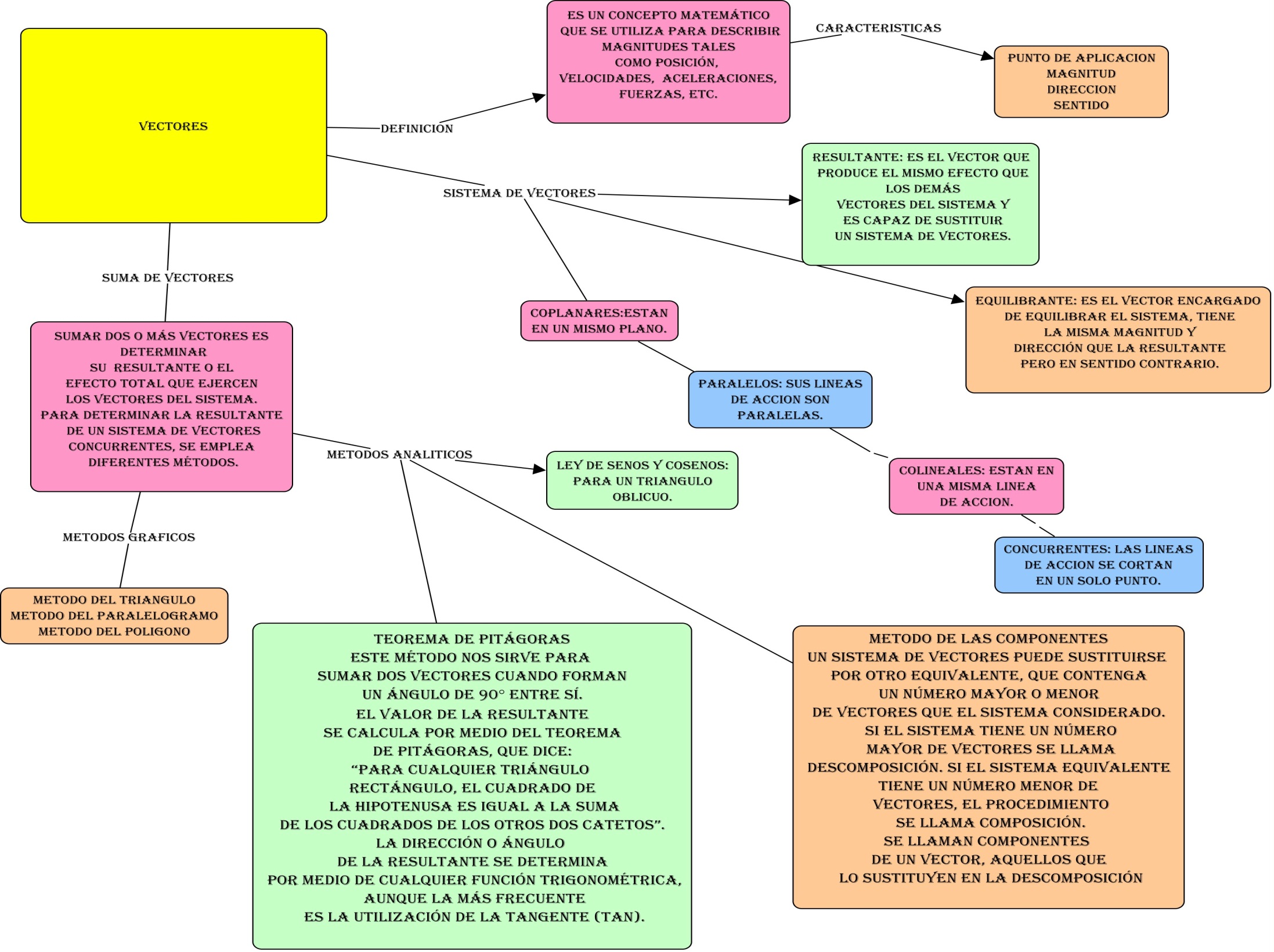 Bibliografia
Pérez MONTIEL HECTOR. FíSICA GENERAL. editorial PUBLICACIONES CULTURAL 
TIPPENS  paul e. FíSICA Conceptos y Aplicaciones. editorial Mc Graw Hill